Вокруг Маршака
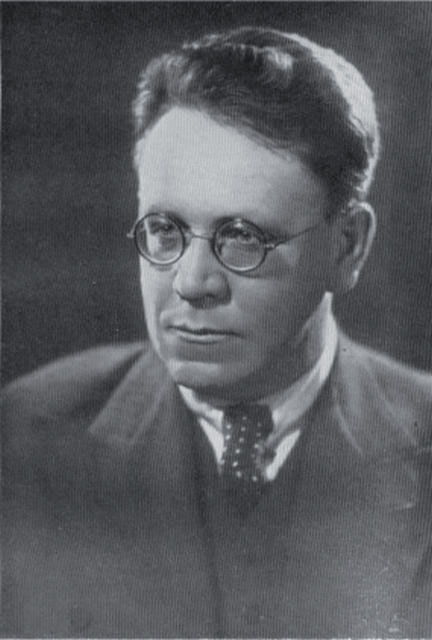 Н.Олейников
В.Бианки
Б.Житков
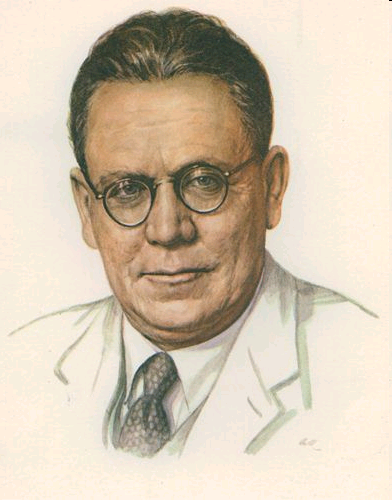 Е.Чарушин
Е.Шварц
Л.Кассиль
А.Толстой
М.Пришвин
Ю.Олеша
«Вы можете писать для детей! Я чувствую, вы их, верно, любите. Так добивайтесь взаимности. Это же такое редкое счастье»
Писать для детей - это же такое редкое счастье
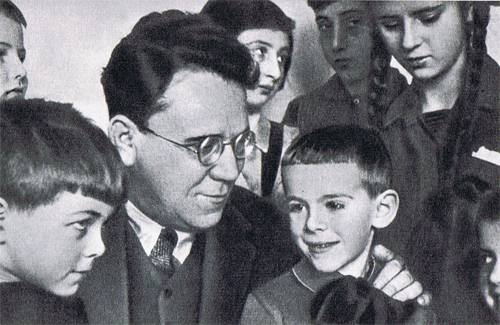 Алексей Толстой
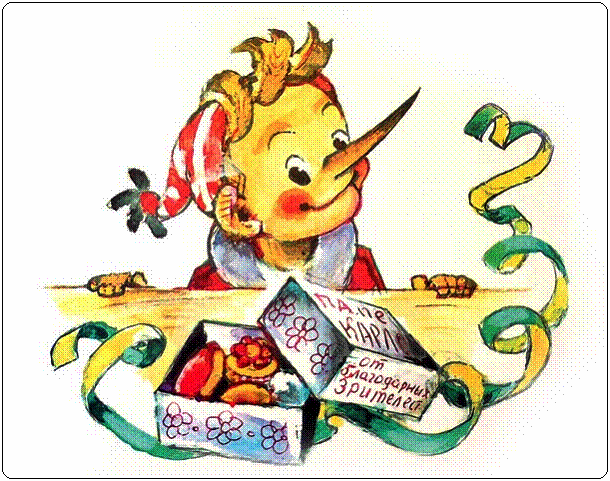 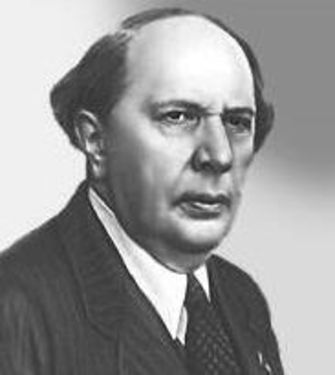 «Золотой ключик, 
или Приключения Буратино»
«Буратино писался весело, охотно, щедро, от всей души... ...Толстой как бы лечился этой книгой»
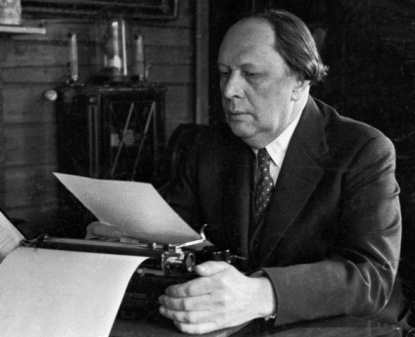 «Толстой взялся за работу с большим аппетитом. Он как бы играл с читателем в какую-то веселую игру, доставлявшую удовольствие прежде всего ему самому»
Евгений Шварц
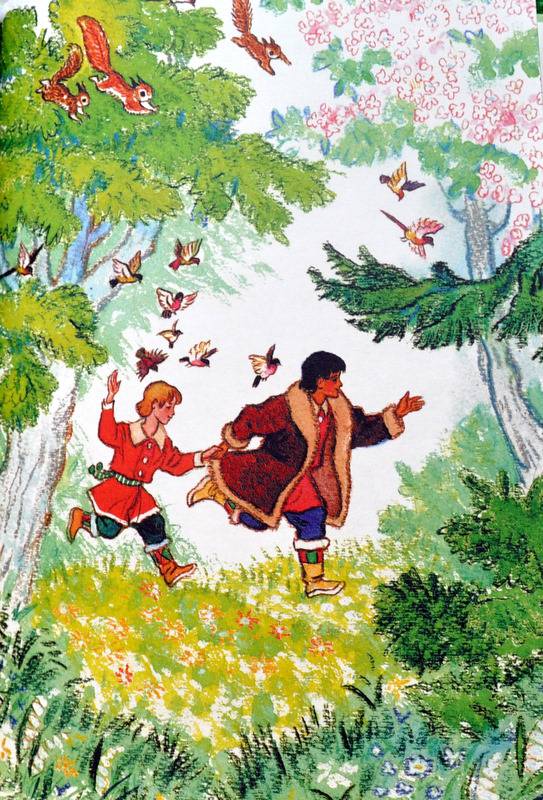 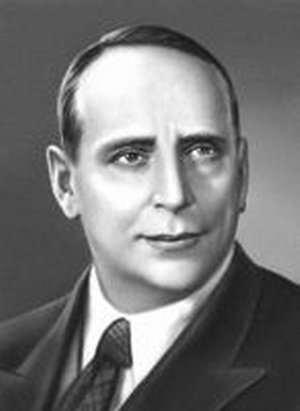 «Два брата»
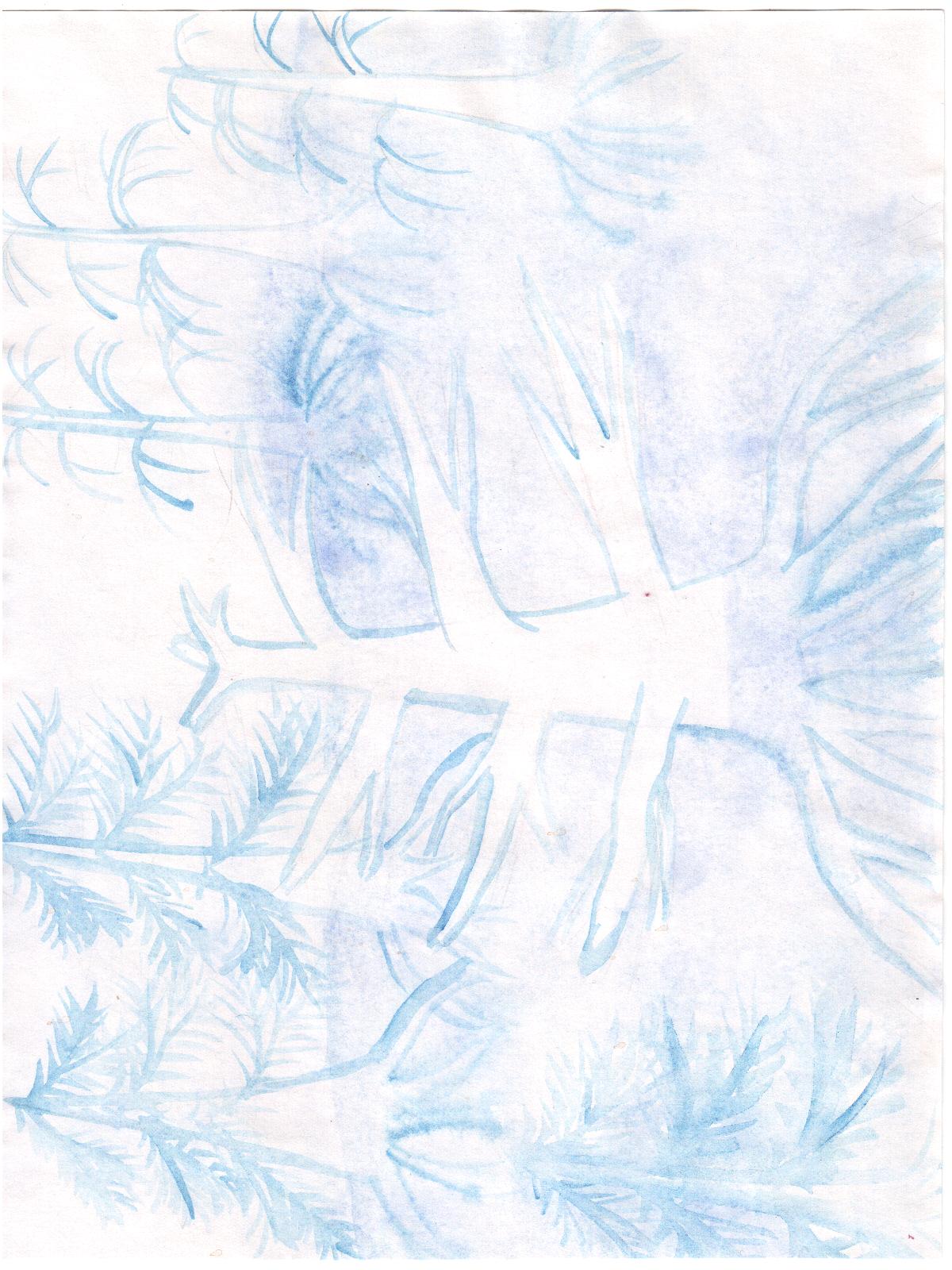 «…лес, промерзший насквозь, превратившийся в лед, стоит вокруг. И растет этот лес на ледяной земле, и корни деревьев тоже ледяные»
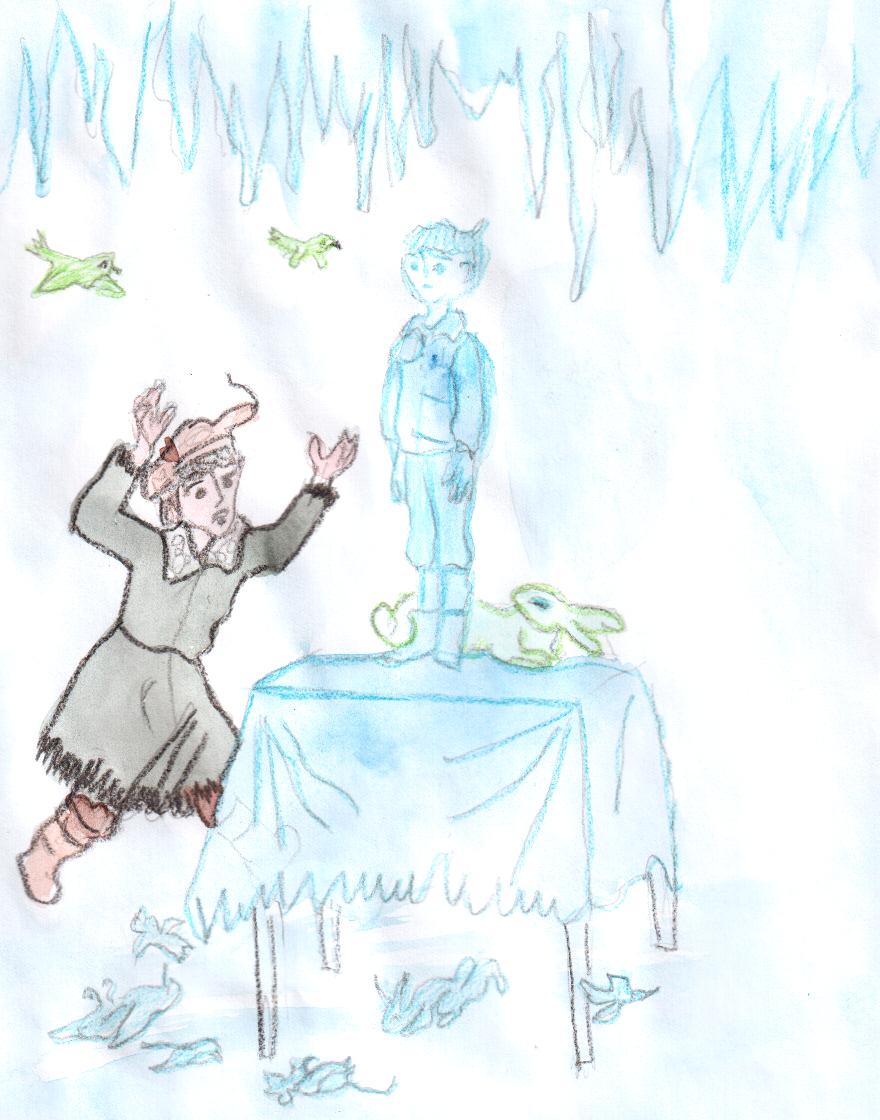 «… на ледяном столе посреди комнаты стоял бедный младший брат.                        … он был весь прозрачный, как стеклянный…            И он не дышал и молчал, ни слова не отвечая брату»
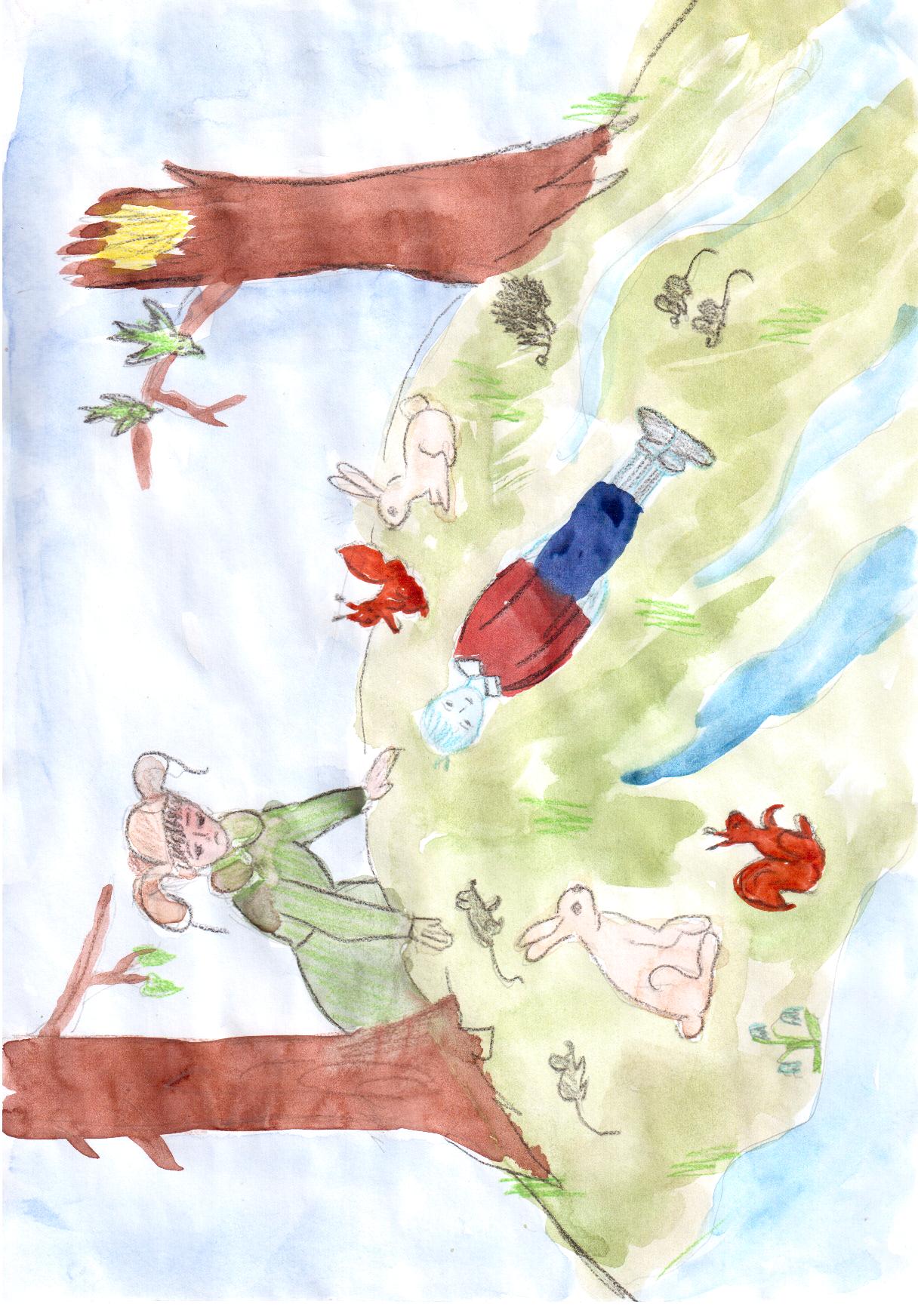 «И когда Старший проснулся, брат его, целый и невредимый, спал на холмике. Старший стоял и хлопал глазами, ничего не понимая, а птицы свистели, лес шумел, и громко журчали ручьи в канавах»
Михаил Пришвин
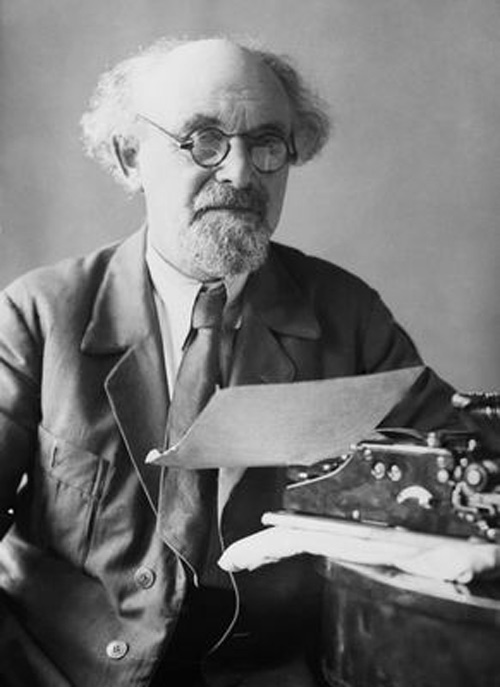 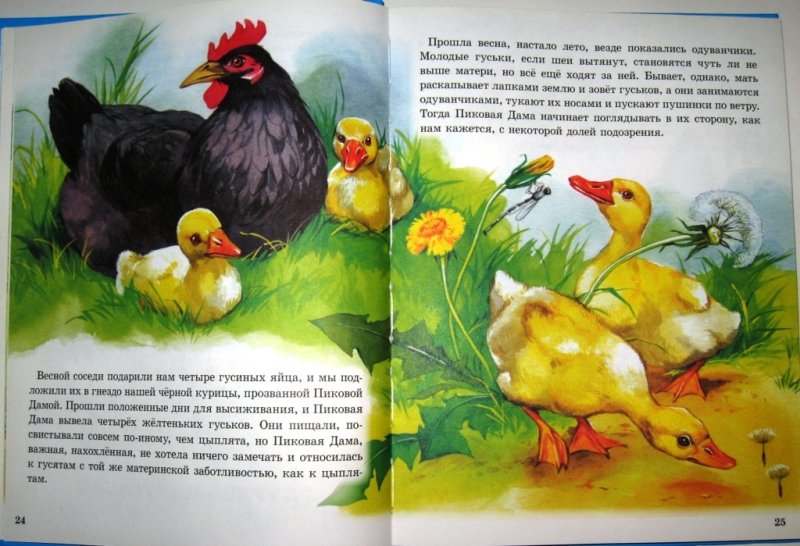 «Изобретатель»
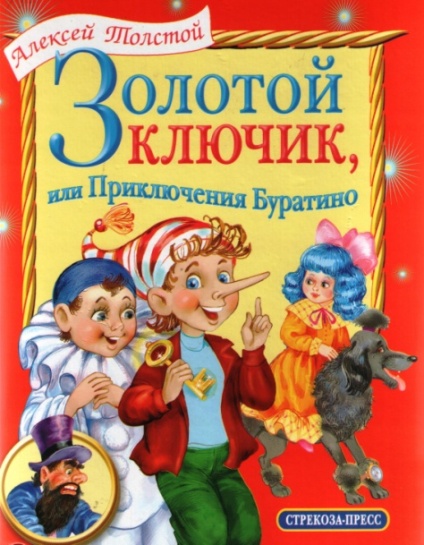 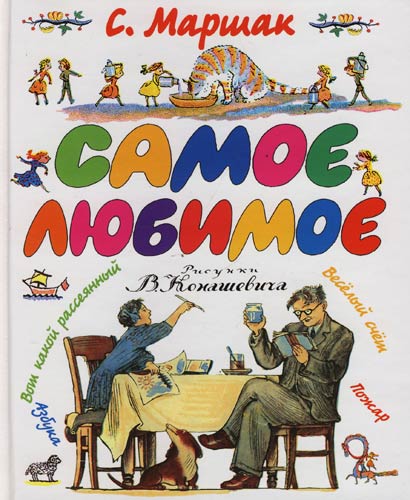 Викторина
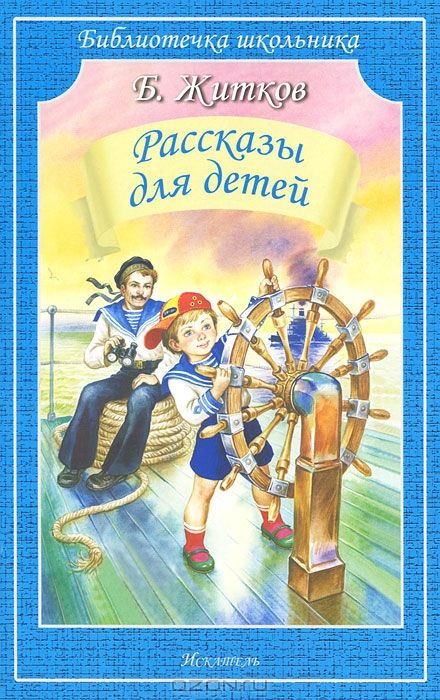 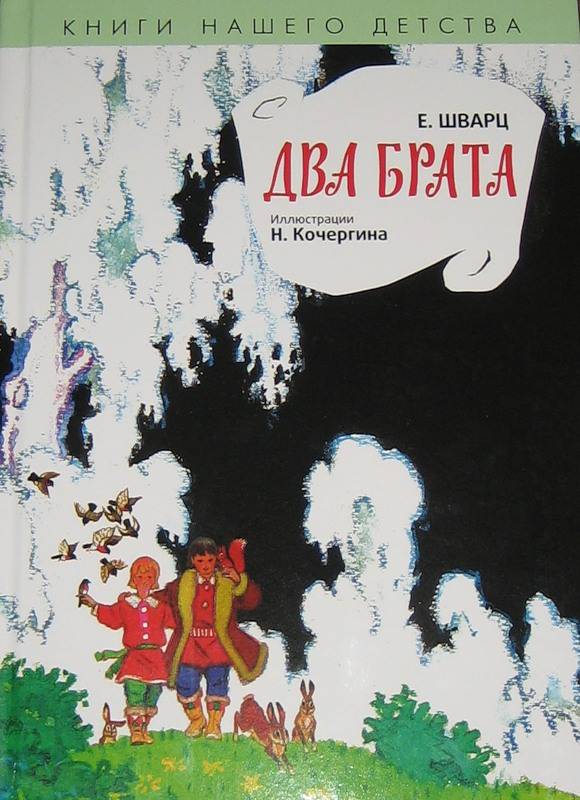 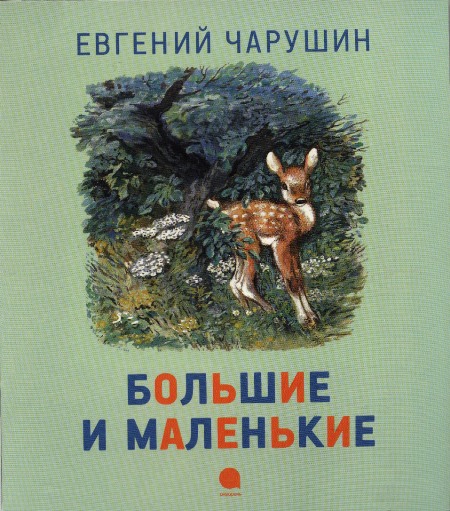 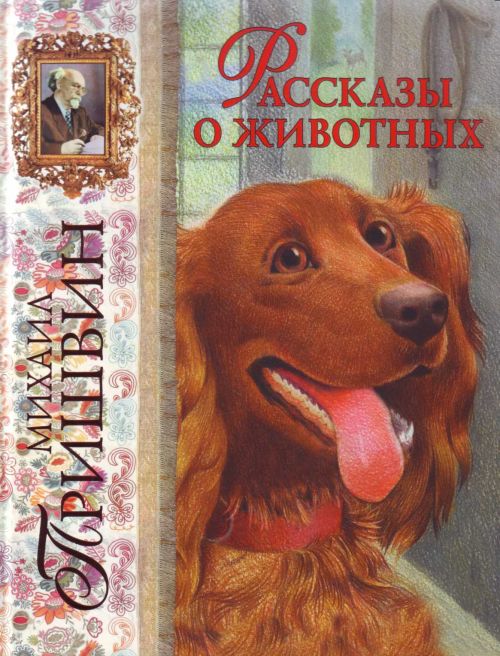 «Мы жили в деревне, перед окном у нас был луг,  весь золотой от множества золотых одуванчиков. Это было очень красиво»
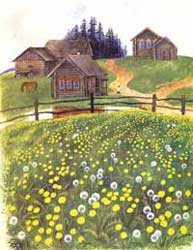 М.Пришвин 
 «Золотой луг»
«Девочка с голубыми волосами ждала в саду, сидя за маленьким столом, накрытым кукольной посудой»
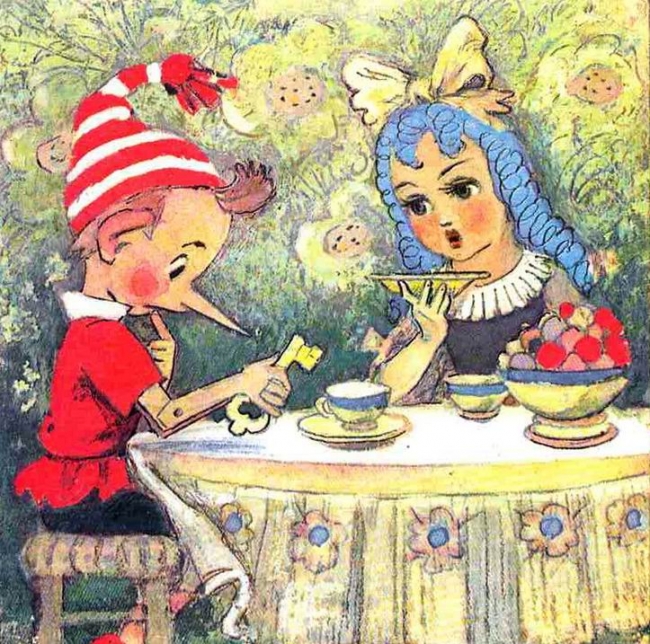 А.Толстой 
«Золотой ключик, 
или 
Приключения Буратино»
«Сел он утром на кровать,
Стал рубашку надевать,
В рукава просунул руки -
Оказалось, это брюки»
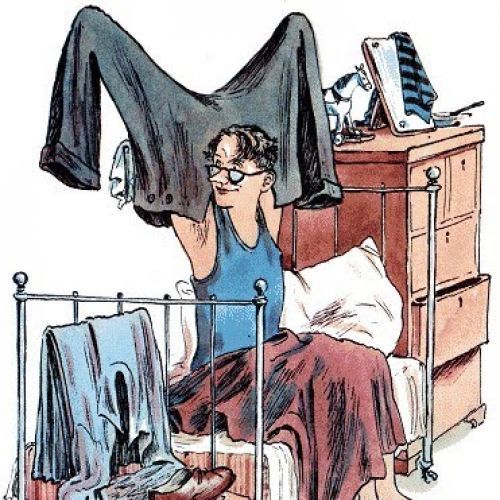 С.Маршак 
«Вот какой рассеянный»
«С горя люди седеют, а от радости седина исчезает, как иней на солнце. Это, правда, бывает очень-очень редко,  но все-таки бывает»
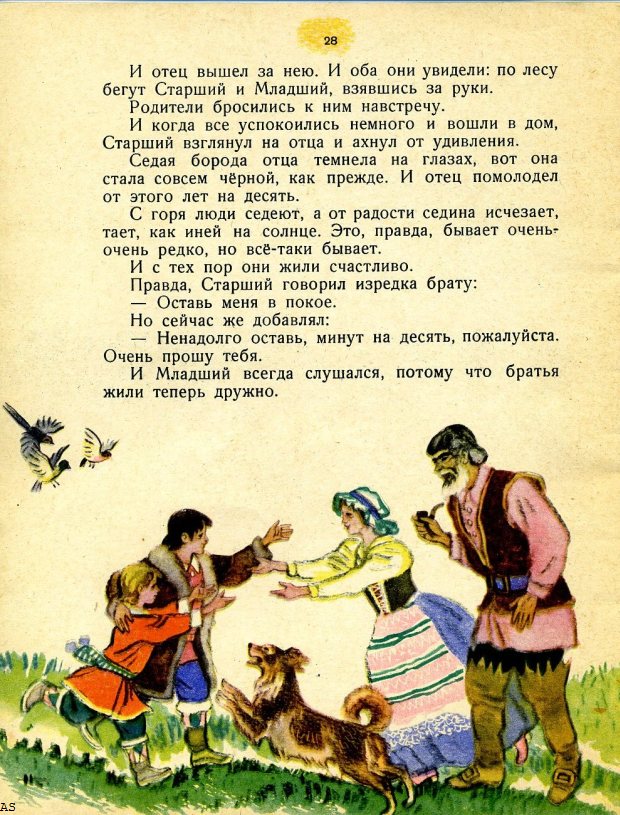 Е.Шварц 
«Два брата»
«Если бы можно было ходить пешком по дну, хотя бы в водолазной одежде, то чего бы человек не увидел»
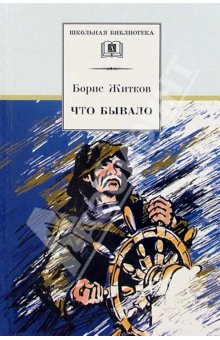 Б.Житков 
«Николай Исаич Пушкин»
«Дня через два после этого утром на полу появилось сразу три утенка, потом пять, и пошло, и пошло...»
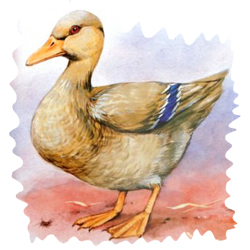 М.Пришвин 
«Изобретатель»
«В детской за сундуком лежал медведюшка, - его туда закинули, он и жил»
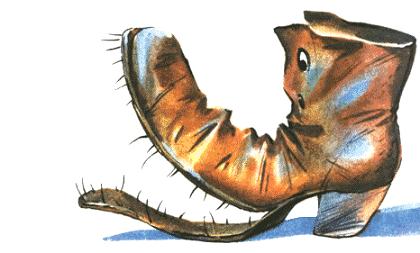 А.Толстой 
«Прожорливый башмак»
«Тетя, тетя Кошка,
Выгляни в окошко,
Есть хотят котята.
Ты живешь богато.
Обогрей нас, Кошка,
Покорми немножко»
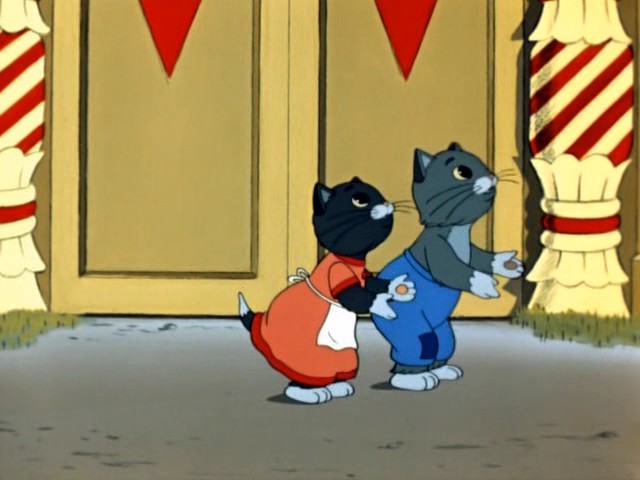 С.Маршак 
«Кошкин дом»
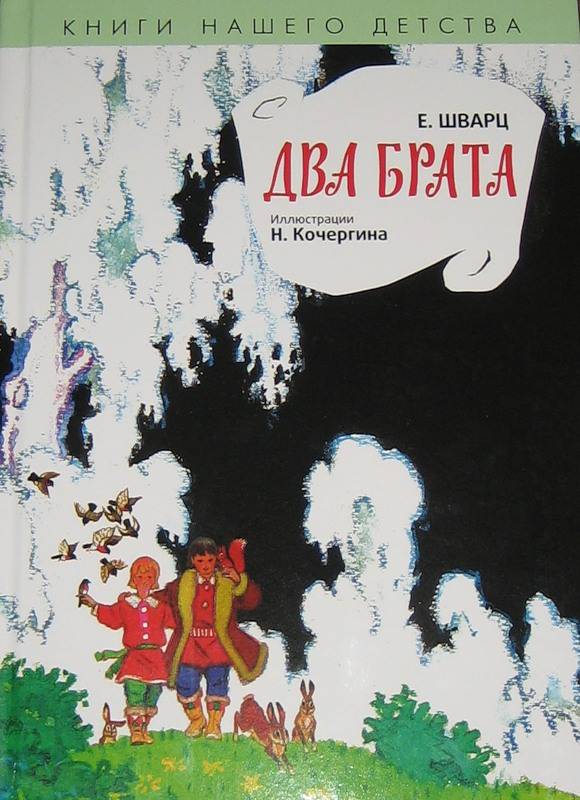 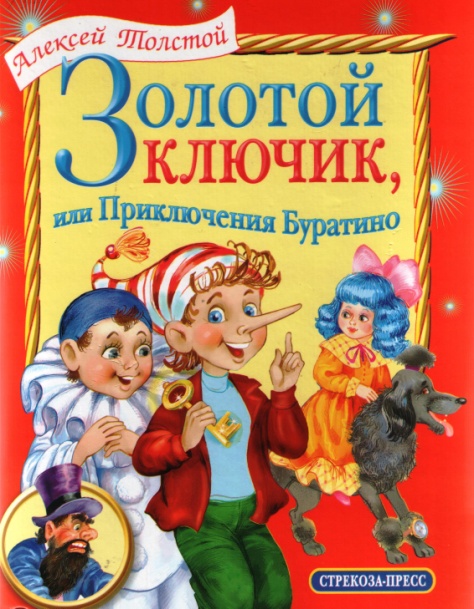 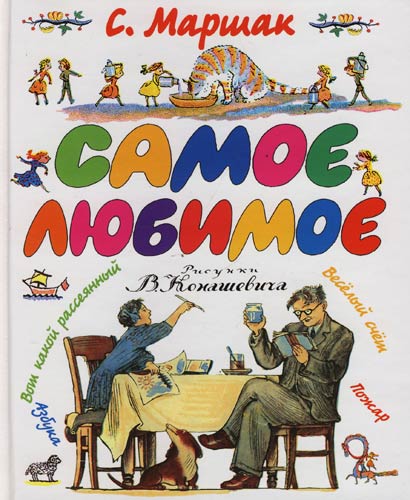 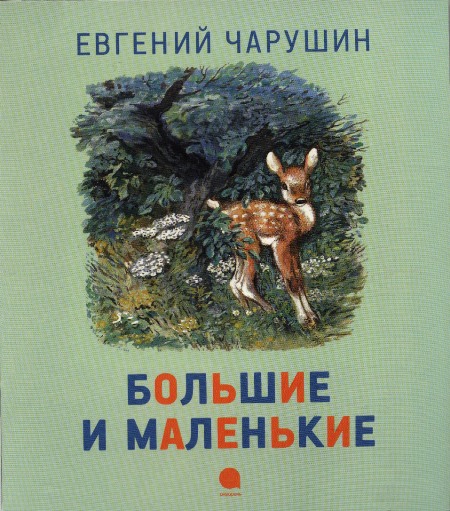 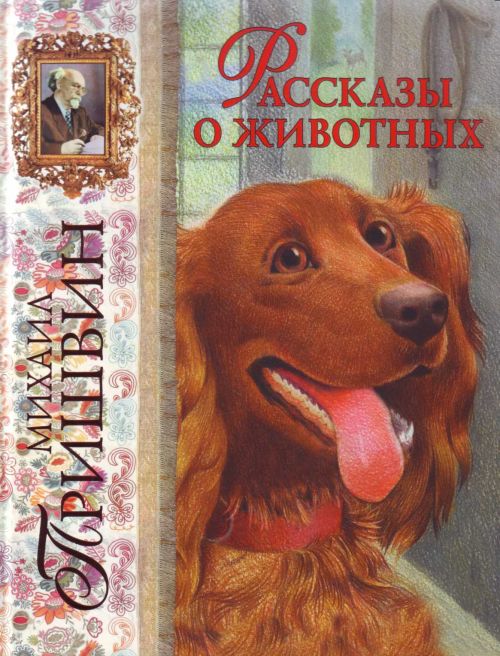 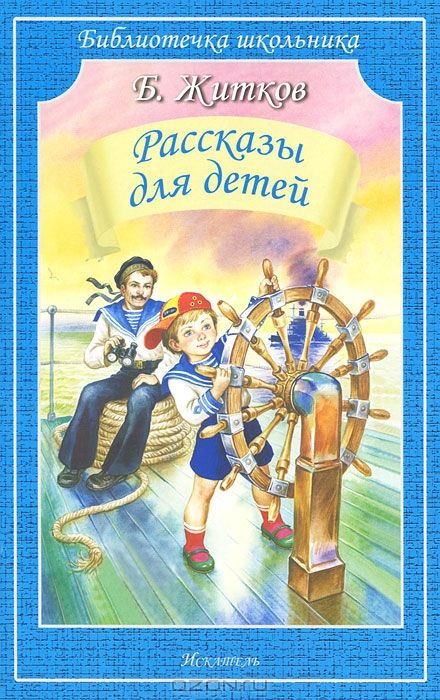